Формирование содержания программ по профессии 35.01.13 Тракторист – машинист сельскохозяйственного производства в соответствии с требованиями World Skills
НОВЕЙШИЕ ДВИЖЕНИЕ
В РОССИИ
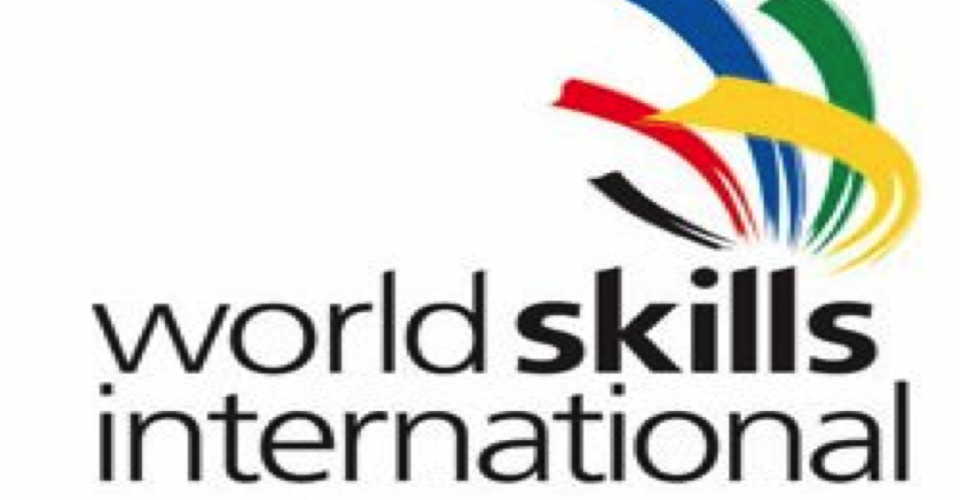 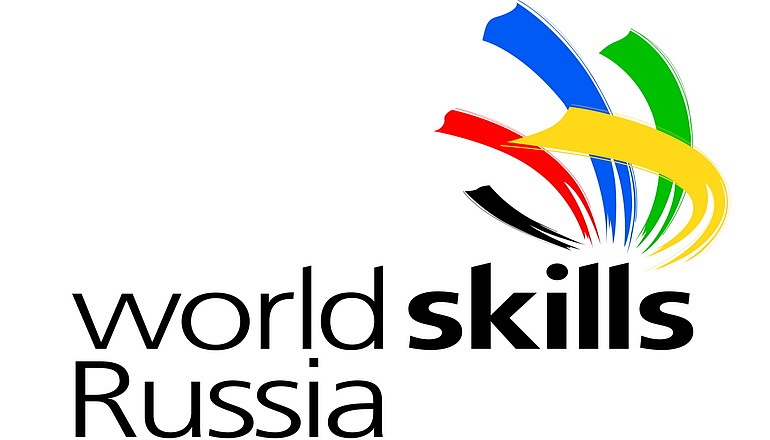 [Speaker Notes: С активным развитием международного движения World Skills в России, появилась потребность выявления профессионально – творческой личности  среди молодежи в возрасте от 18 до 21 года. Цель данного движения является: популяризация рабочих профессий, повышение статуса и качества профессионального образования.
Перед образовательным учреждением встала проблема формирования профессиональных компетенции, которые бы  соответствовали требованиям международных стандартов.]
Распространение движение WorldSkills на территории Российской Федерации
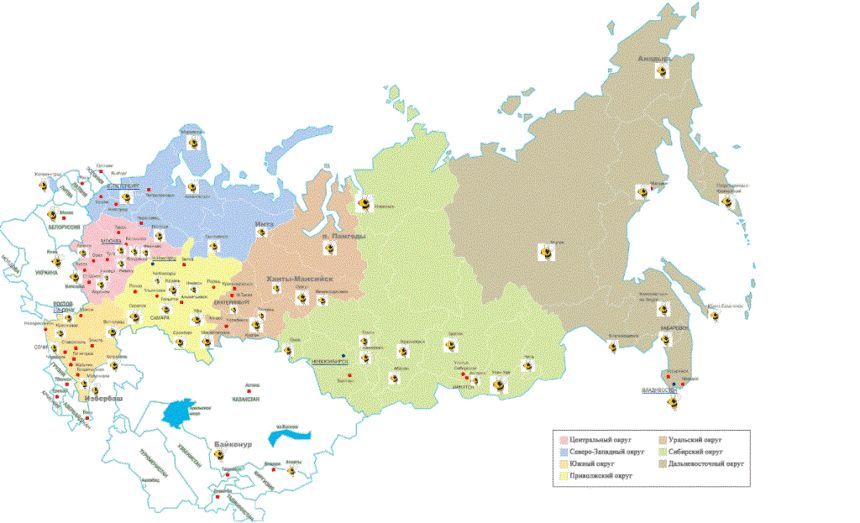 [Speaker Notes: Движение World Skills охватило всю территорию РФ от Калининграда до Владивостока. В этом году прошёл второй открытый чемпионат в Тюменской области World Skills Russia Tyumen. Участие в чемпионате приняли молодые специалисты и обучающиеся ОУ Тюменской области. Для того чтобы составить конкуренцию на международном уровне ПОО должны изменить подход к образовательному процессу. В связи с этим изменились и требования к  содержанию программ.]
Алгоритм внесения изменений в  программы
Общая характеристика профессиональной деятельности 
Определение видов деятельности 
Описание компетенций WSI и требований к их освоению (формирование и анализ паспортов компетенции)
Анализ профессии WSI
Определение наиболее близких профессий и специальностей СПО 
Установление соответствия содержания компетенций ФГОС и WSI
Сопоставительный анализ профессий WSI и действующих ФГОС
Выбор технологии сопоставления – гармонизация/специализация 
Обоснование и распределение часов вариативной части 
Разработка программ дисциплин, МДК и ПМ 
Разработка КОС и КИМ 
Уточнение ресурсных потребностей (требований к кадровому обеспечению образовательного процесса, МТ оснащению и пр.)
Разработка ППКРС на основе полученных данных
[Speaker Notes: В первую очередь необходимо было проанализировать международные требования к профессии…
Сопоставить международные требования и требования действующих ФГОС…
Разработать ППКРС (программу подготовки квалифицированных рабочих и служащих) на основании проанализированных данных.]
Проведение методического аудита образовательной программы в контексте  стандартов WorldSkills
Цель:
Внесение изменений (дополнений) в ППКРС по профессии 35.01.13 «Тракторист – машинист сельскохозяйственного производства» с присвоением квалификации:
- Тракторист – машинист сельскохозяйственного производства
- Слесарь по ремонту сельскохозяйственных машин и оборудования
в части освоения дополнительных видов профессиональной деятельности, обусловленных требованиями к компетенции WSI «Тракторист - машинист» 
с учетом передового международного опыта WorldSkills International (далее - WSI)» 
с учетом интересов работодателей
На основании регламентирующих документов WorldSkills International и WorldSkillsRussia профессионального мастерства   по компетенции «Тракторист-механизатор»  установлены необходимые требования овладения этими профессиональными навыками, которые служили основой формирования содержания ППКРС
ПЕРВЫЙ  ШАГ: 
отражение требований стандартов WorldSkills в ППКРС
Сопоставительный анализ ВПД в WSI и ППКРС, содержания и перечня компетенций
Проблемы в работе сегодняшних специалистов:
ВТОРОЙ  ШАГ: 
отражение требований регионального рынка труда
ТРЕТИЙ ШАГ: 
конкретизация распределения вариативной части с целью гармонизации стандартов WorldSkills и содержания ППКРС
Внесение изменений в ППКРС
Новые виды профессиональной деятельности =>
изменения в профессиональных модулях:




дополнения  к профессиональному модулю ПМ.01 Эксплуатация и техническое обслуживание  сельскохозяйственных машин и оборудования
дополнения  к профессиональному модулю ПМ.02 Выполнение слесарных работ по ремонту и обслуживанию сельскохозяйственных машин и оборудования
по профессии 35.01.13 Тракторист – машинист сельскохозяйственного производства
ФГОС
Профессиональные компетенции по профессии Тракторист-машинист сельскохозяйственного производства:
выполнение механизированных работ по возделыванию и уборке сельскохозяйственных культур; 
управление тракторами и самоходными сельскохозяйственными машинами всех видов на предприятиях сельского хозяйства; 
проведение ремонта, наладки и регулировки отдельных узлов и деталей тракторов, самоходных и других сельскохозяйственных машин, прицепных и навесных устройств с заменой отдельных частей и деталей. 
выявление причин несложных неисправностей тракторов, самоходных и других сельскохозяйственных машин, прицепных и навесных устройств и устранение их
Дополнения по WSR
эксплуатация, техническое обслуживание и ремонт тракторов, комбайнов, с/x машин, механизмов, установок, приспособлений и другого инженерно-технологического оборудования с/х назначения, выполнение всех работ в соответствии с действующими сводами правил.
[Speaker Notes: По итогам разработки ППКРС по профессии 35.01.13 «Тракторист – машинист сельскохозяйственного производства» с учетом внесенных изменений (дополнений) на основе требований WSI , расширен перечень видов деятельности, рекомендуемых к освоению в рамках программы:]
Умения по ФГОС
комплектовать машинно-тракторные агрегаты для проведения агротехнических работ в сельском хозяйстве; 
выполнять агротехнические и агрохимические работы машинно-тракторными агрегатами на базе тракторов основных марок, зерновыми и специальными комбайнами; 
выполнять технологические операции по регулировке машин и механизмов;
выполнять работы средней сложности по периодическому техническому обслуживанию тракторов и агрегатируемых с ними сельскохозяйственных машин с применением современных средств технического обслуживания; 
выявлять несложные неисправности сельскохозяйственных машин и оборудования и самостоятельно выполнять слесарные работы по их устранению; 
выявлять и устранять причины несложных неисправностей сельскохозяйственной техники в производственных условиях;
проводить техническое обслуживание и текущий ремонт сельскохозяйственной техники с применением современных контрольно-измерительных приборов, инструментов и средств технического оснащения; проводить сборочно-разборочные работы в соответствии с характером соединений деталей и сборочных единиц;
пользоваться нормативно-технической и технологической документацией
Дополнения к умениям по WSI
1. пользоваться контрольно-измерительными приборами и инструментом; 
2. читать рабочие и сборочные чертежи и схемы; 
3. читать принципиальные, электрические и монтажные схемы;
4. пользоваться электроизмерительными приборами и приспособлениями; 
5.проводить сращивание, спайку и изоляцию проводов и контролировать качество выполняемых работ; 
6.осуществлять самоконтроль по выполнению техобслуживания и ремонта машин; 
7.выполнять работы с соблюдением требований безопасности; соблюдать экологическую безопасность производства
[Speaker Notes: А также ППКРС была дополнена профессиональными умениями]
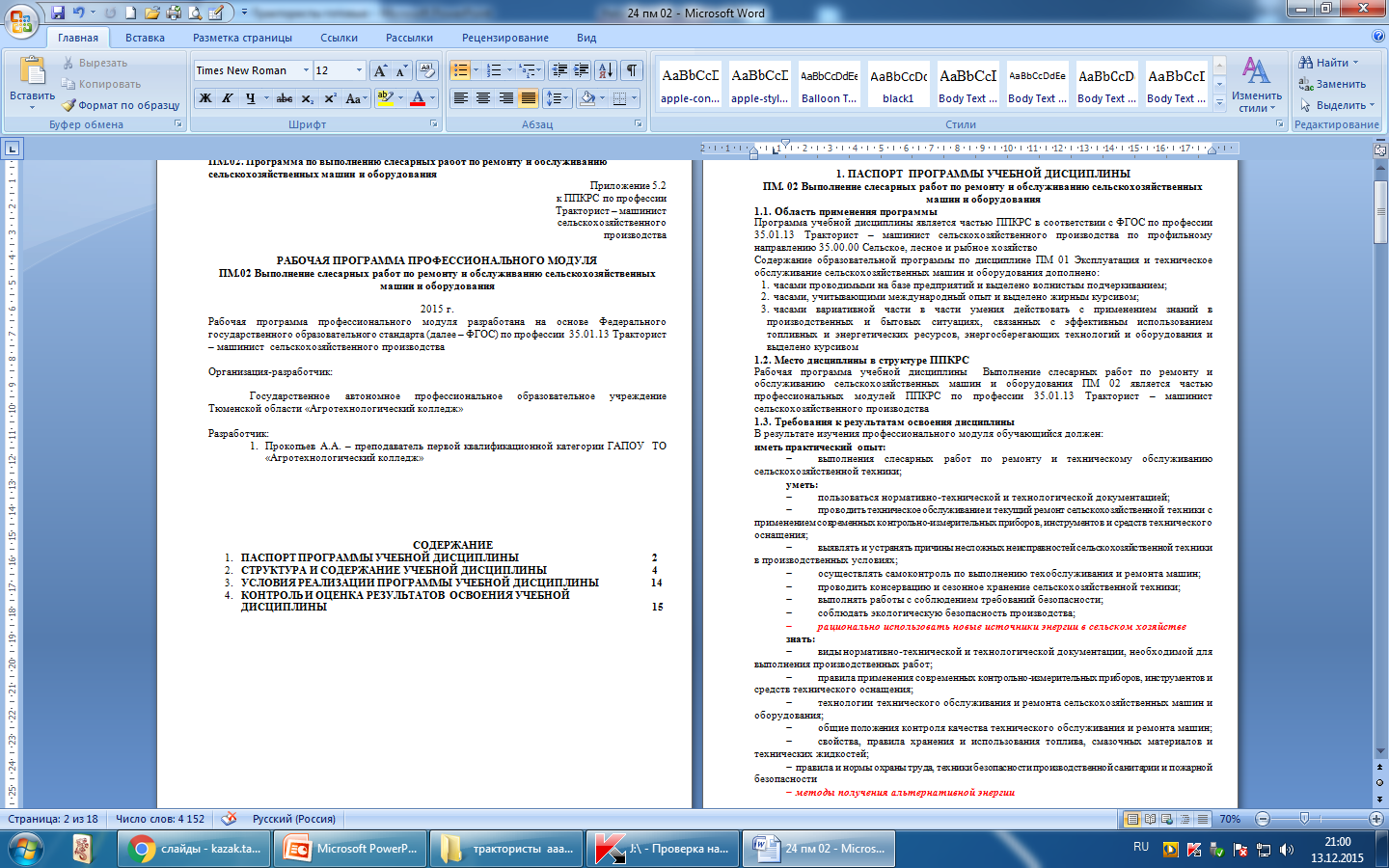 Рационально использовать новые источники в сельском хозяйстве
Методы получения альтернативной энергии
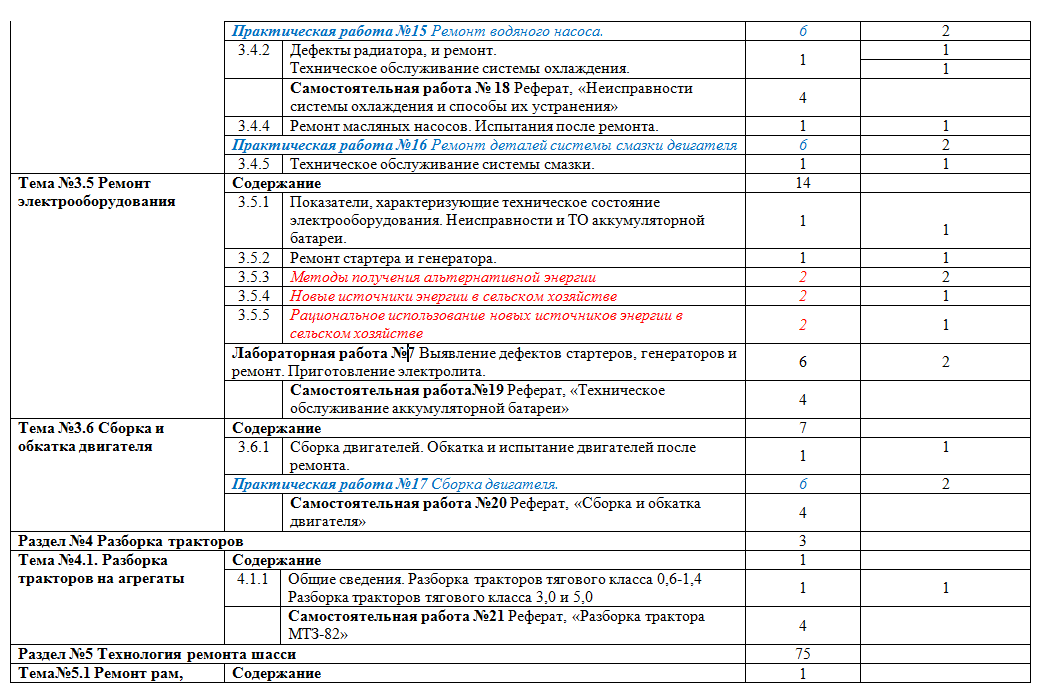